Russian Revolution
Stage 1: Incubation (Causes)
Czarist Russia (Oppressive Autocracy)
Czar Nicholas  II (inept leader) relied on Rasputin (mystical healer)
Higher taxes to pay for industrial growth—factories and railroad (financial problems)
Factory workers unsatisfied (growing class differences)
Karl Marx- Mensheviks-Moderates and Bolsheviks-Radicals; Lenin in exile (Intellectuals abandon)
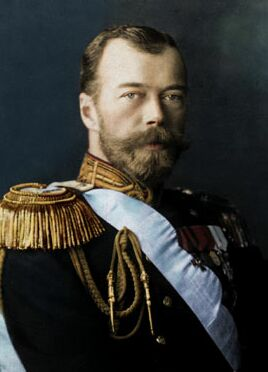 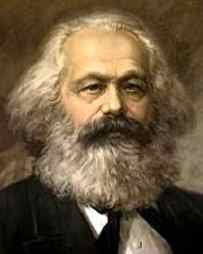 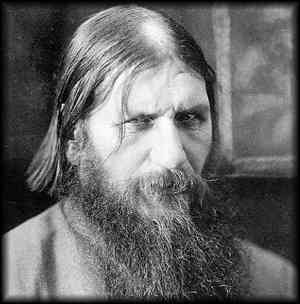 Bloody Sunday
Bloody Sunday- people petition for better working conditions, more freedom, and elected legislature
STAGE 1: IMPOSSIBLE DEMAND (1)
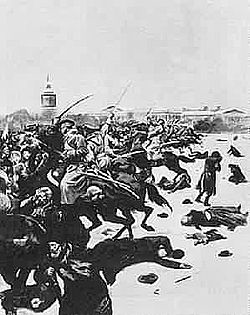 Bloody Sunday
When the people petition, the government opens fire on the crowd killing and injuring several.
STAGE 2: UNSUCCESSFUL GOVERNMENT ATTEMPT TO SUPPRESS REVOLUTIONARIES (2)
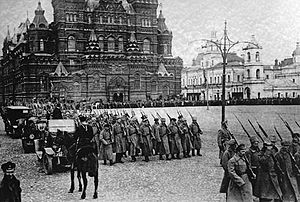 Duma
Parliament, moderate leaders calling for a Constitutional Monarchy, Czar dissolves it.
STAGE 2: UNSUCCESSFUL GOVERNMENT ATTEMPTS TO SUPPRESS THE REVOLUTIONARIES (2)
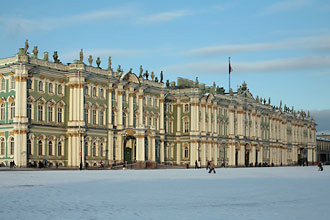 March Revolution
Workers strike  and call “Down with the Autocracy
Czar Nicholas steps down.
STAGE 2: REVOLUTIONARIES GAIN POWER AND SEEM UNITED
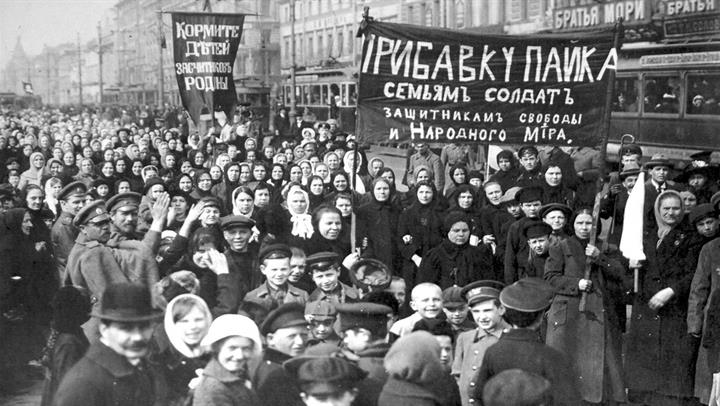 Provisional Moderate Government
Led by Alexander Kerensky (Menshevik) moderate-not a very strong government
People angry that Kerensky continued Russia’s involvement in WWI
STAGE 2: REVOLUTIONARIES BEGIN TO QUARREL AMONG THEMSELVES AND UNITY BEGINS TO DISSOLVE
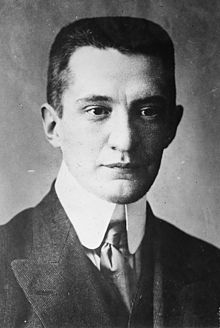 Soviets form
Social Revolutionaries began to compete for power began to become more radical for change
STAGE 2: MODERATES FAIL TO SATISFY THOSE WHO INSIST ON FURTHER CHANGES (5)
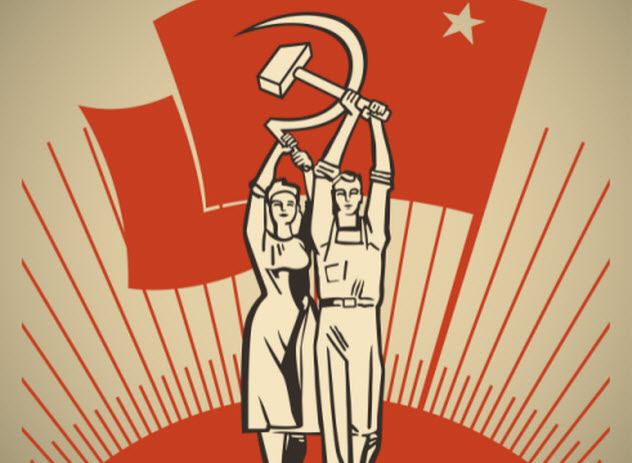 Lenin Returns from Exile
Lenin returns to Russia and seizes power of soviets who would become the more radical Bolsheviks. 
“Peace, Land, Bread”
STAGE 3: POWER IS GAINED BY PROGRESSIVELY MORE RADICAL GROUPS
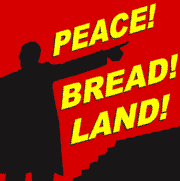 Bolshevik Revolution
Lenin and the Bolsheviks storm the Winter palace and took over government offices and arrested leaders of the provisional government
Many reforms
STAGE 4: A STRONG MAN EMERGES AND ASSUMES GREAT POWER
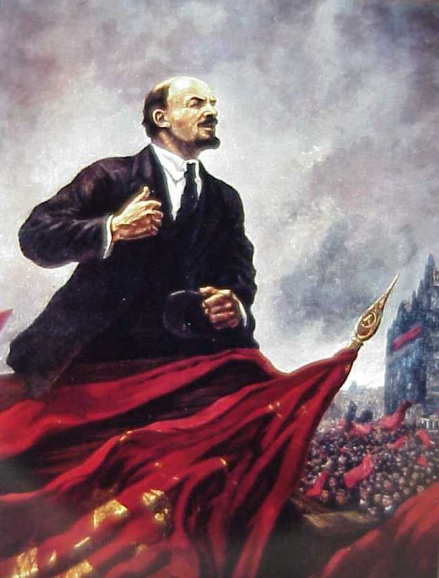 Reforms
Lenin redistributed land among the peasants and gave control of the factories to the workers and sign a truce with Germany 
Civil War with the White army and the Red Army
STAGE 3:EXTREMISTS TRY TO CREATE A HEAVEN ON EARTH BY SUPPRESSING ANY OPPOSITION
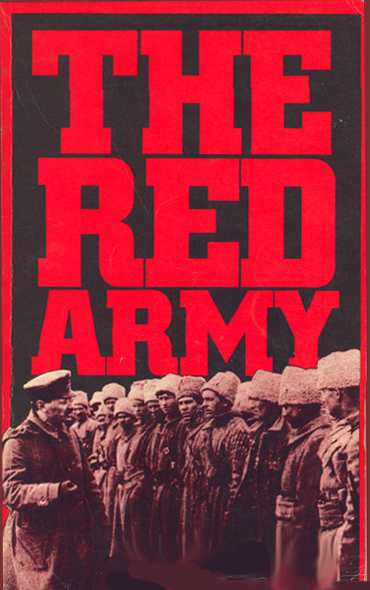 Reign of Terror
Cheka secret police arrest anyone considered “enemy of the Revolution
Royal family is executed
STAGE 3: REIGN OF TERROR (9)
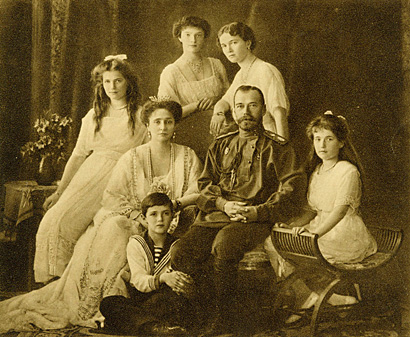 Lenin Restores Order
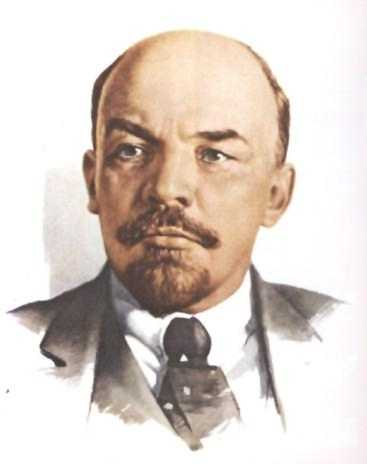 Bolsheviks win the civil war
Lenin reforms Russia’s economy and political structure
NEP –a little bit of capitalism
Communist Party USSR
STAGE 4: MODERATE GROUPS REGAIN POWER THE REVOKUTION IS OVER
Stage 4: Convalescence-Recovery
The USSR slowly recovered under Lenin
Lenin’s death=power struggle (Stalin and Trotsky)
Stalin wins and sets up Totalitarian Regime
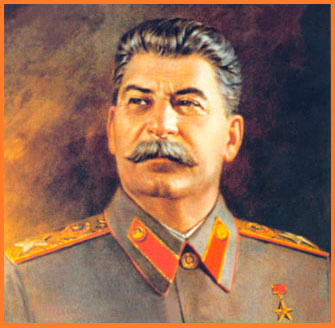